Муниципальное автономное  общеобразовательное учреждение муниципального образования город Краснодарлицей № 48 имени Александра Васильевича Суворова
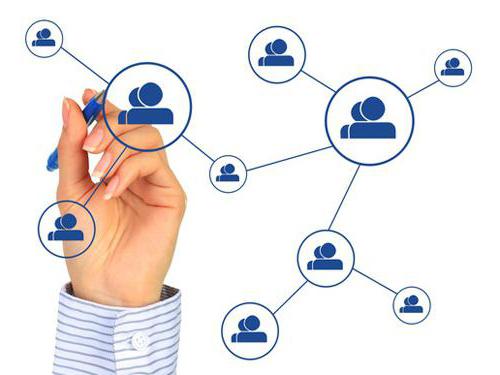 Сетевая модель предпрофильной подготовки и профильного обучения, реализуемая через систему взаимодействия лицея с учреждениями ВПО, как инструмент повышения качества общего образования
Директор МАОУ лицея № 48         Гайдук Татьяна Алексеевна
                                                                                                        
Научный руководитель проекта:    Гайдук Т.А,  кандидат педагогических наук,  Заслуженный учитель Кубани
АКТУАЛЬНОСТЬ   ИННОВАЦИОННОГО ПРОЕКТА
Профильное обучение рассматривается государством как многостороннее комплексное средство повышения качества общего образования. 
При этом существенно расширяются возможности построения учащимися индивидуальной образовательной траектории, обеспечивается более высокий уровень их подготовки для продолжения обучения в избранном направлении.
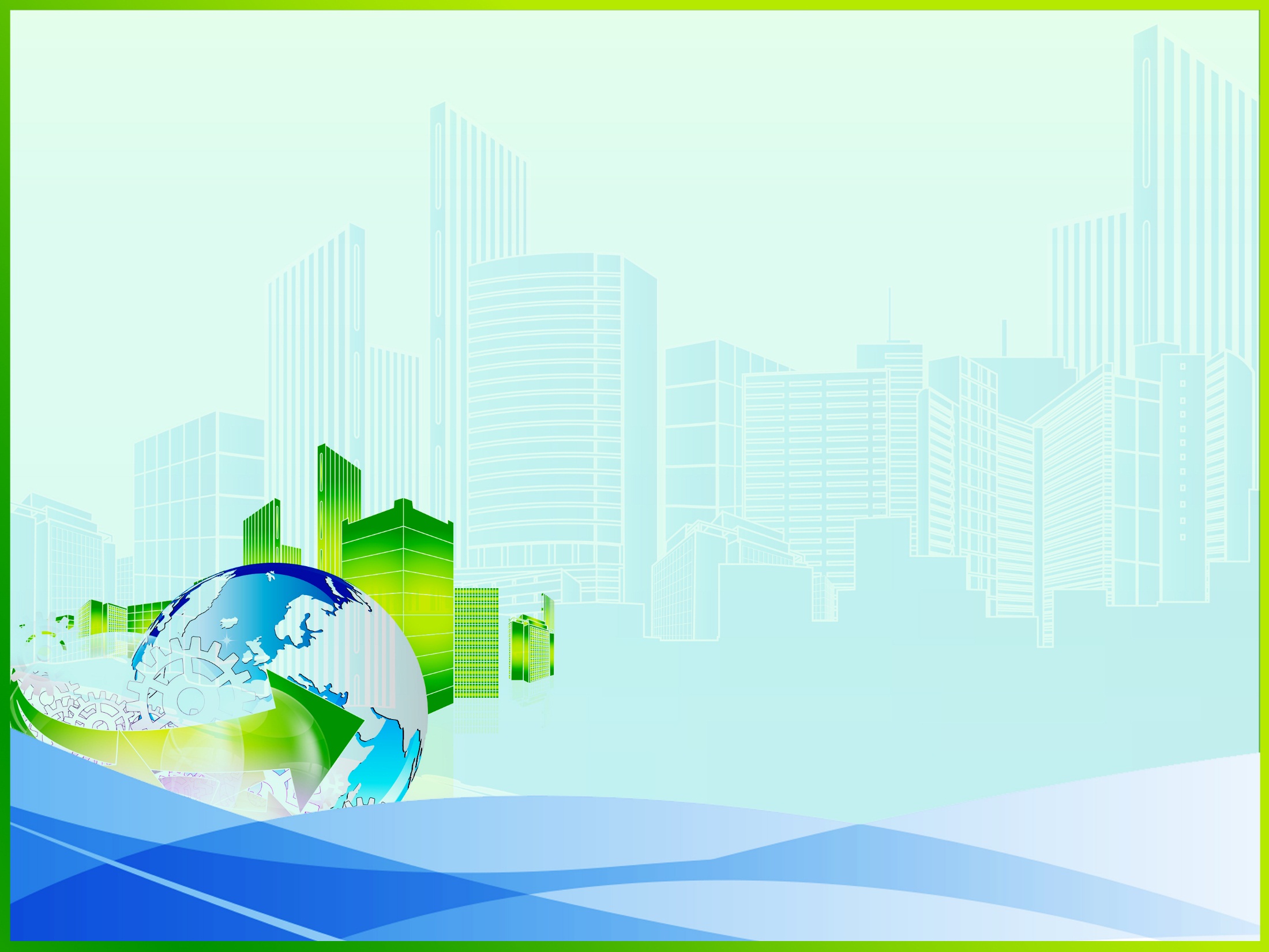 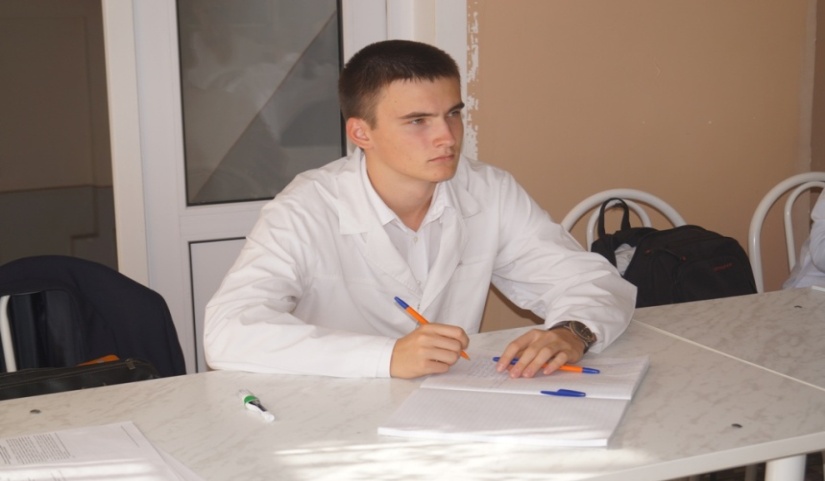 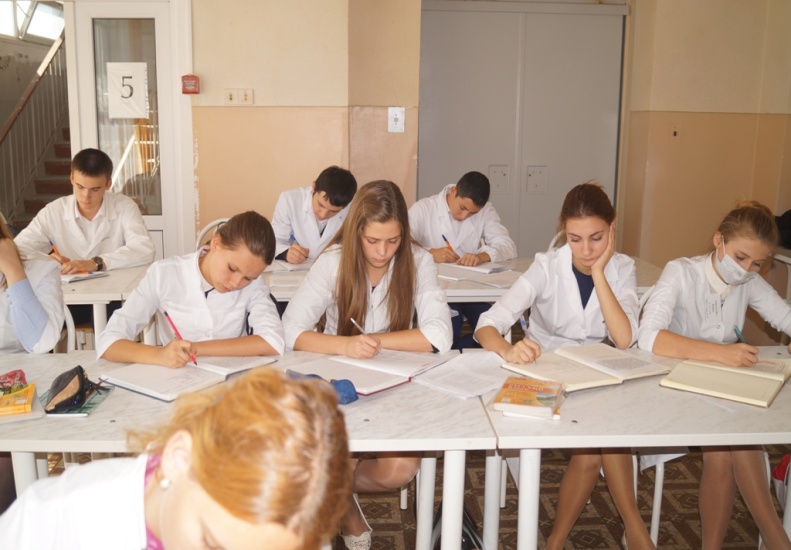 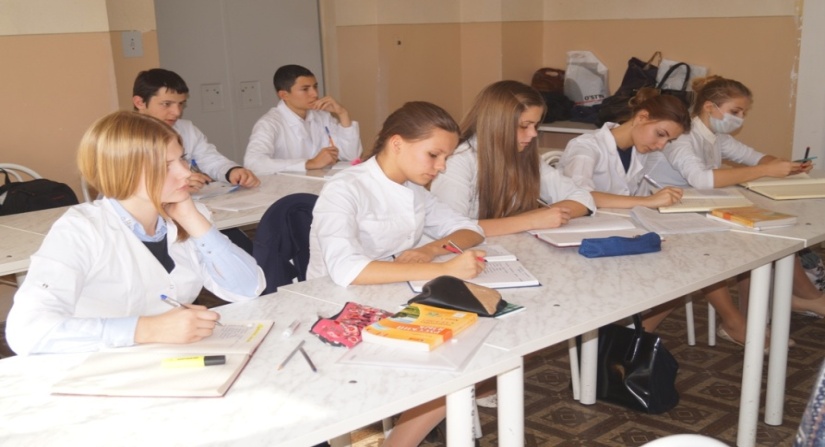 Цель: проверить эффективность сетевой модели предпрофильной подготовки и профильного обучения, реализуемой через систему взаимодействия лицея с учреждениями ВПО, как инструмента повышения качества общего образования
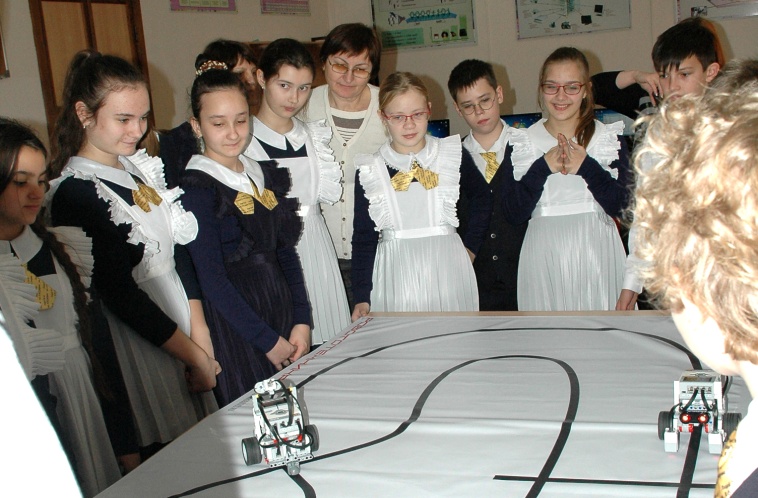 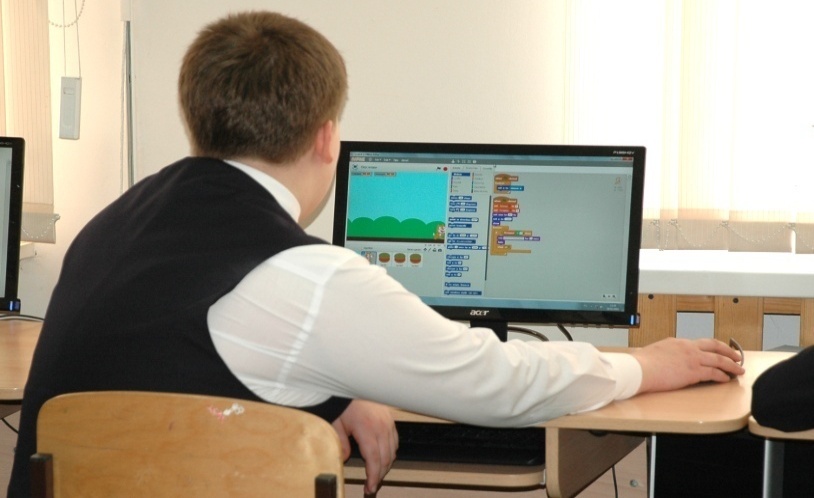 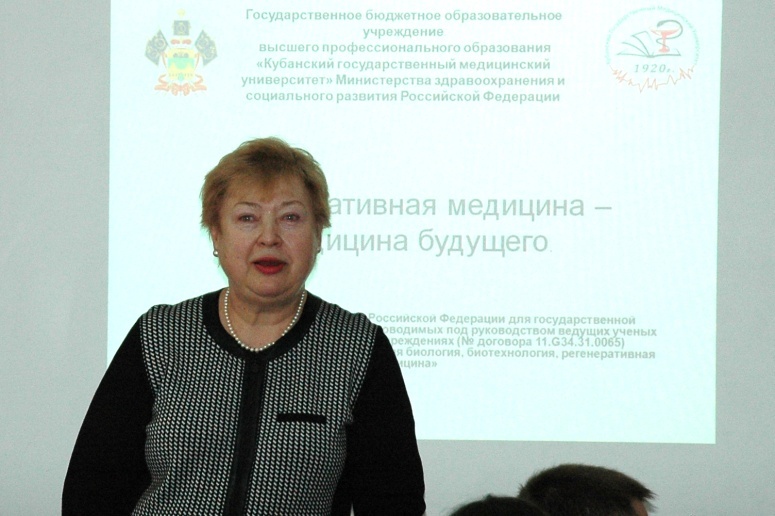 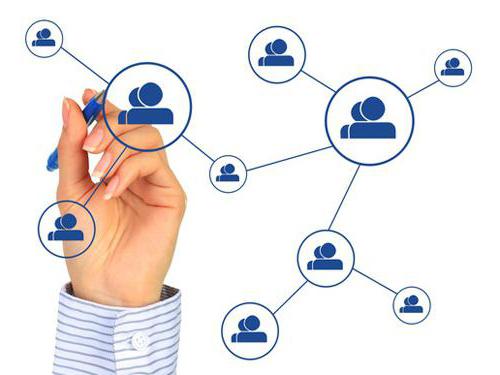 Апробировать сетевую модель предпрофильной подготовки и профильного обучения, реализуемую через систему взаимодействия лицея с учреждениями ВПО
ЗАДАЧИ  ПРОЕКТА
Апробировать модель организации лицейских классов на базе высших учебных заведений
Расширить возможности участия одаренных детей в различных формах творческой, научной, проектной и исследовательской деятельности в лицее и в вузе.
Построить систему мониторинга качества образования в условиях введения профильного обучения
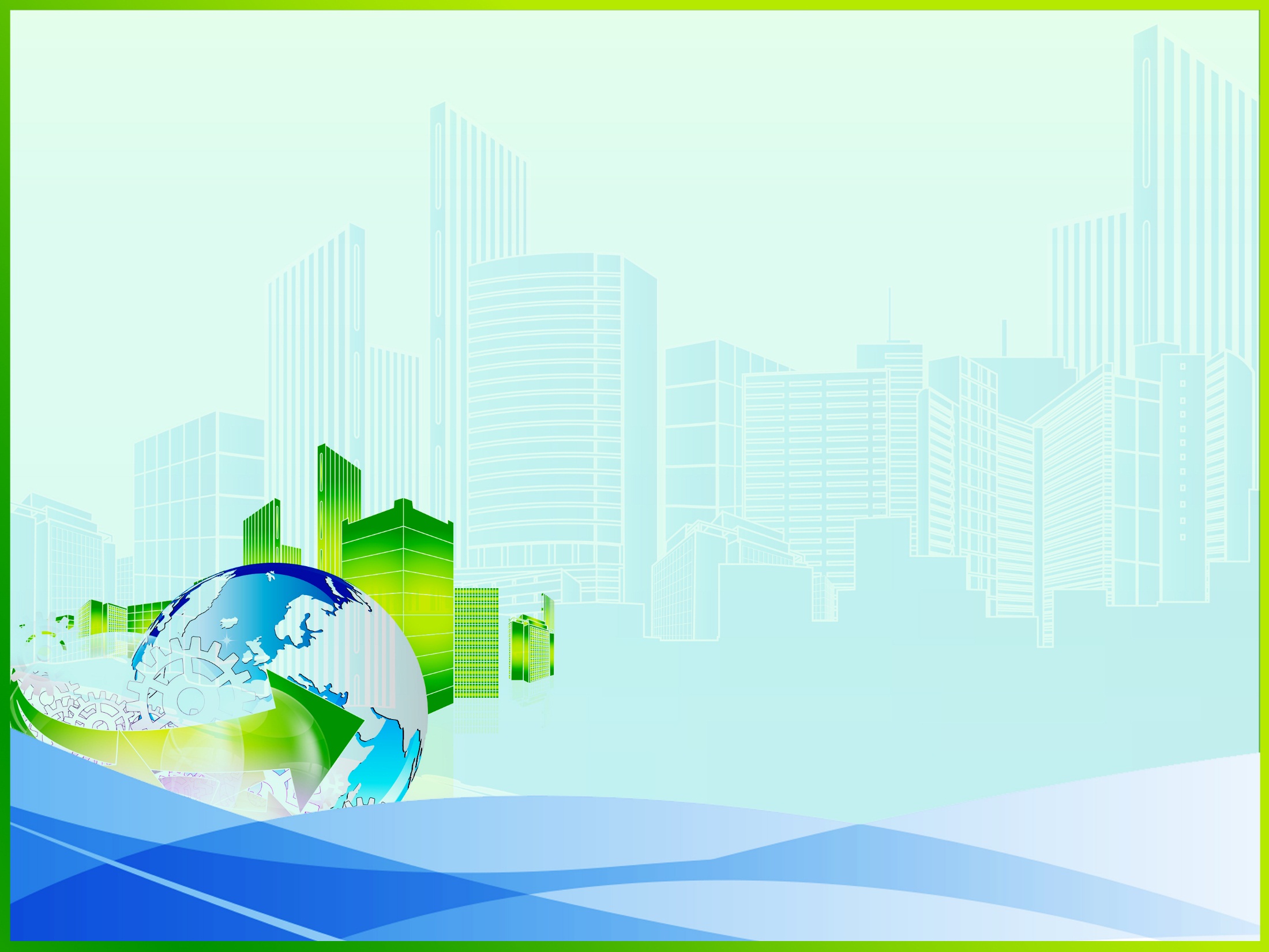 ЭТАПЫ РЕАЛИЗАЦИИ МОДЕЛИ СЕТЕВОГО ВЗАИМОДЕЙСТВИЯ
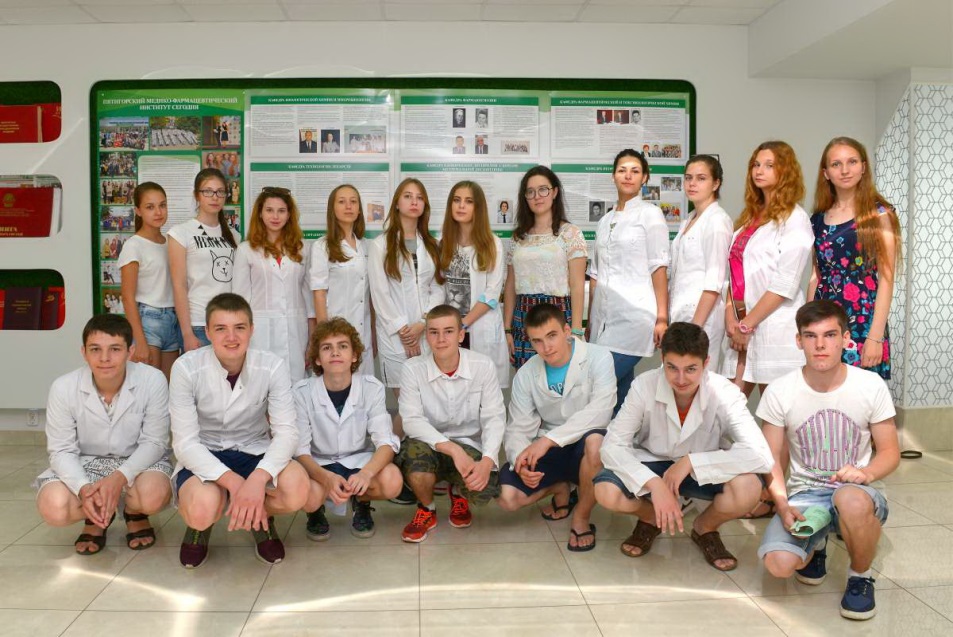 ПРИ ОРГАНИЗАЦИИ ЛЕТНЕЙ ЗАНЯТОСТИ В РАМКАХ ПРОФИЛЬНЫХ СМЕН
ПРИ ОРГАНИЗАЦИИ УЧЕБНОГО ПРОЦЕССА В ТЕЧЕНИЕ  УЧЕБНОГО ГОДА
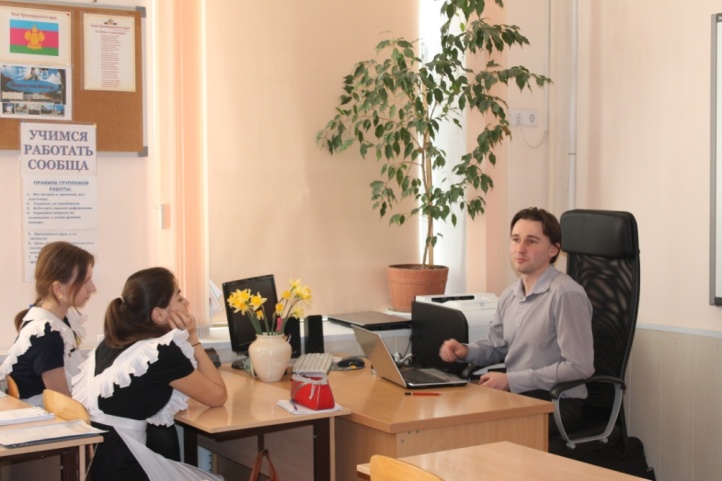 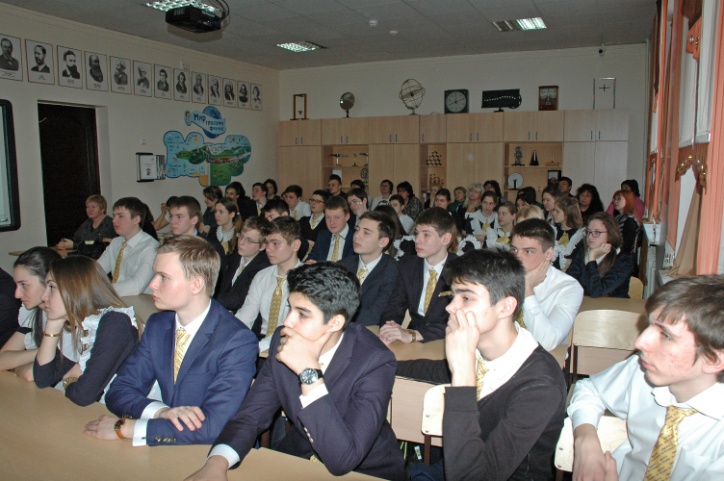 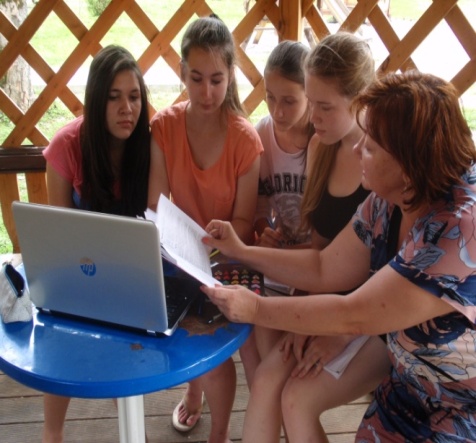 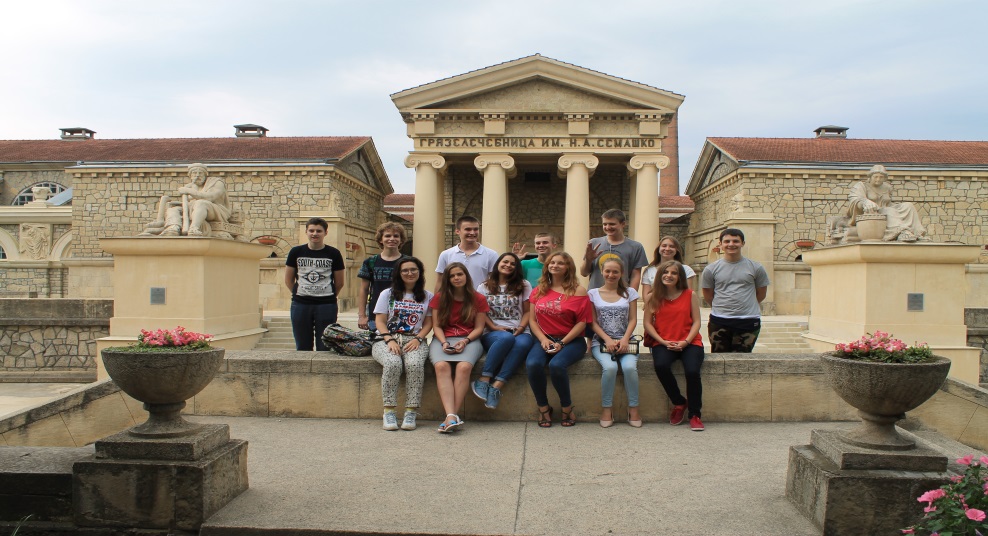 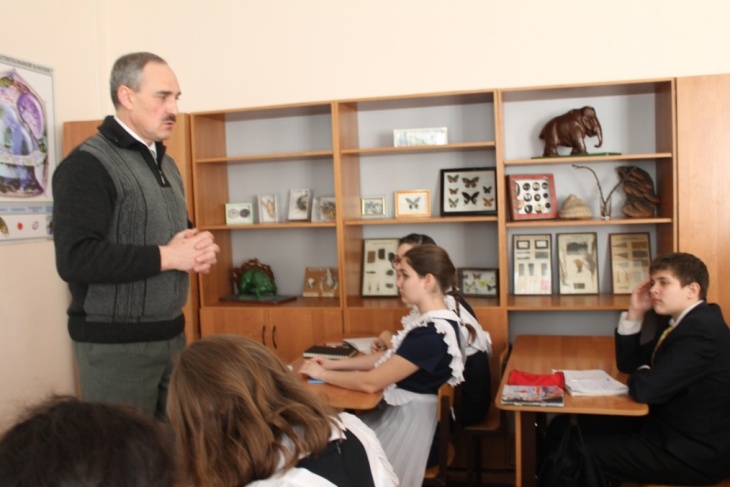 СХЕМА ОБРАЗОВАТЕЛЬНОЙ СЕТИ
КубГМУ
ПМФИ
КубГТУ
ЛИЦЕЙ № 48
КубГУФКС
КубГУ
4
СХЕМА ОБРАЗОВАТЕЛЬНОЙ СЕТИ
5
3
1. Академия риторики2. Клуб программистов  и математиков «Матрица»3. ДШИ № 14 .  ЦДДО5 .  «Малая Академия»6. Шахматная школа
6
2
КубГМУ
1
Лицей №48
ЛИЦЕЙ № 48
ПМФИ
КубГТУ
КубГУФКС
КубГУ
КубГМУ
СХЕМА ОБРАЗОВАТЕЛЬНОЙ СЕТИ
ПМФИ
КубГТУ
Лицей №48
ШКОЛЫ1.  г. Усть-Лабинск2.  г. Сочи3.  г. Горячий Ключ4.  г. Славянск-на-Кубани5.  ст. Ленинградская6. г. Новороссийск 7. г. Бийск Алтайского края 8. г. Красноярска9. г. Волгограда
9
ЛИЦЕЙ № 48
8
КубГУ
7
1
6
КубГУФКС
2
3
5
4
КубГУ
СХЕМА ОБРАЗОВАТЕЛЬНОЙ СЕТИ
КубГТУ
КубГУФКС
КубГМУ
Лицей №48
1
1 – ДОУ № 362 – ДОУ № 1033 – ДОУ № 132
ПМФИ
3
2
3
1. Академия риторики2. Клуб программистов  и математиков «Матрица»3. Шахматная школа4 . «Малая Академия»5 . ЦДДО   6. ДШИ № 1
СХЕМА ОБРАЗОВАТЕЛЬНОЙ СЕТИ
2
4
1
5
КубГМУ
КубГТУ
1 – ДОУ № 362 – ДОУ № 1033 – ДОУ № 132
ШКОЛЫ1.  г. Усть-Лабинск2.  г. Сочи3.  г. Горячий Ключ4.  г. Славянск -на-Кубани5.  ст. Ленинградская 6. г. Новороссийск 7. г. Бийск Алтайского края 8. г. Красноярска9. г. Волгограда
ПМФИ
Лицей №48
КубГУ
9
1
8
КубГУФКС
КубГУФКС
НИУ  ВШЭ
7
1
3
6
2
2
3
5
4
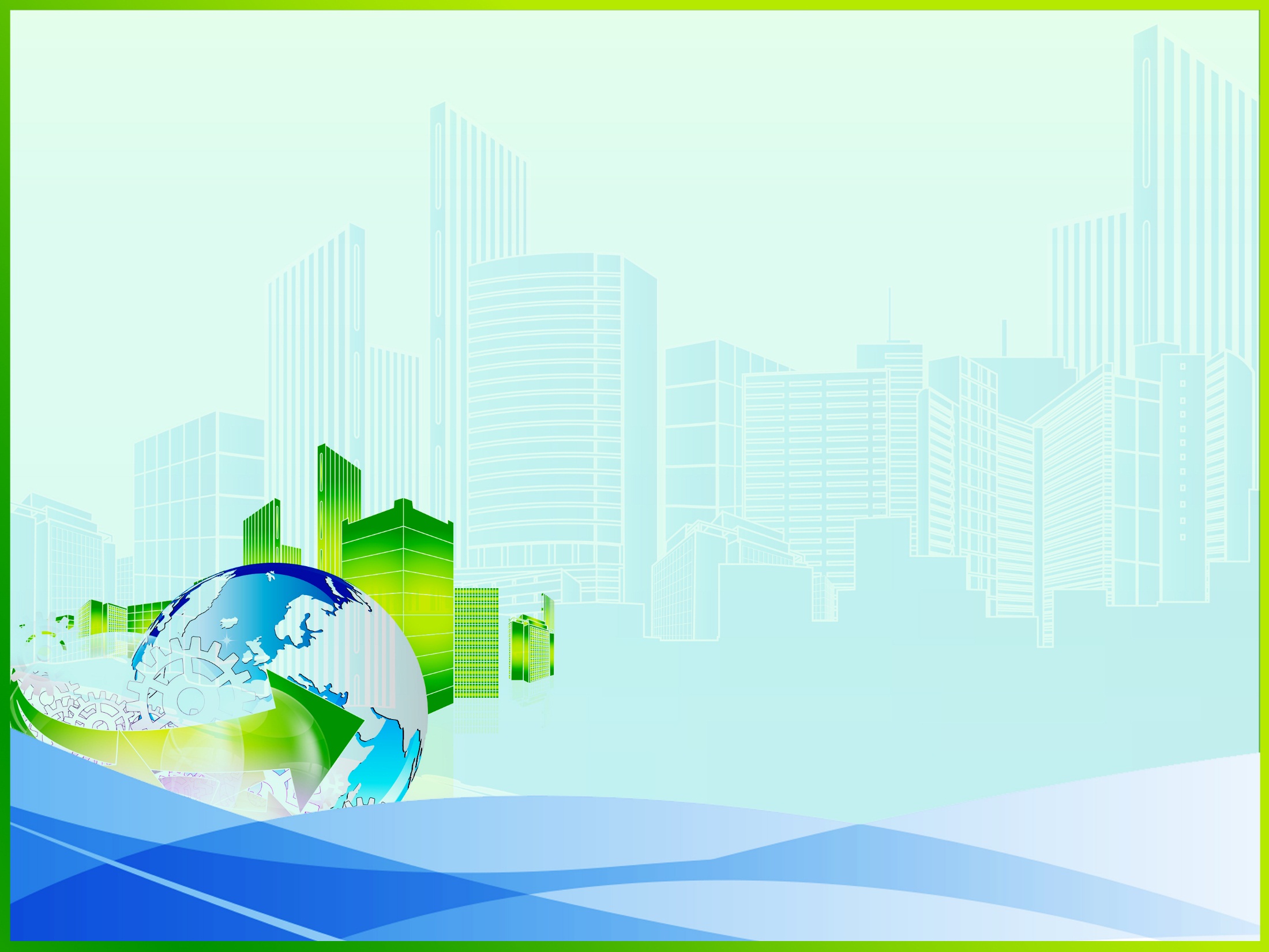 Построить систему мониторинга  качества общего образования в условиях введения профильного обучения
Мониторинг качества знаний, умений, навыков лицеистов
Анализ образовательной среды лицея
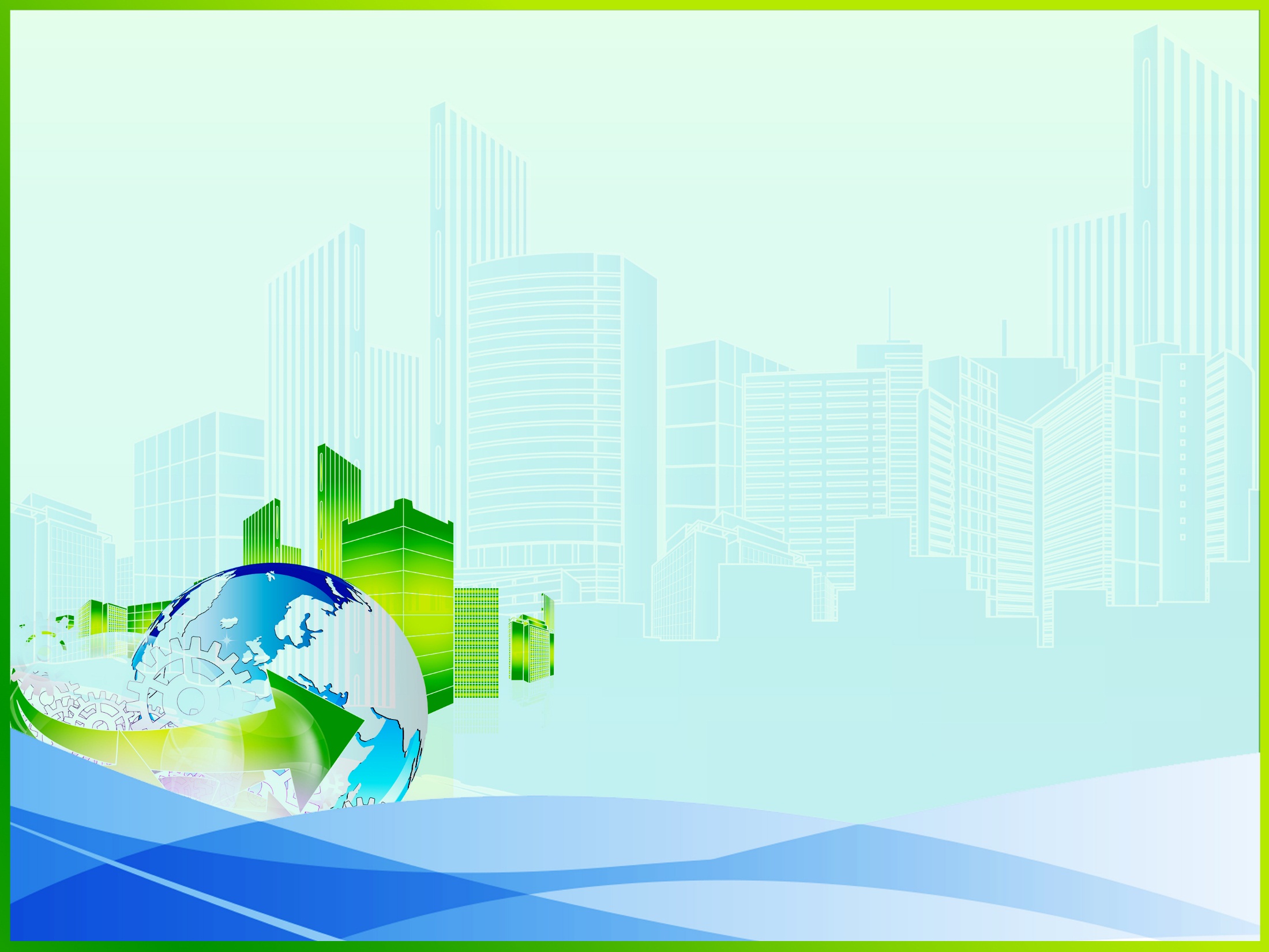 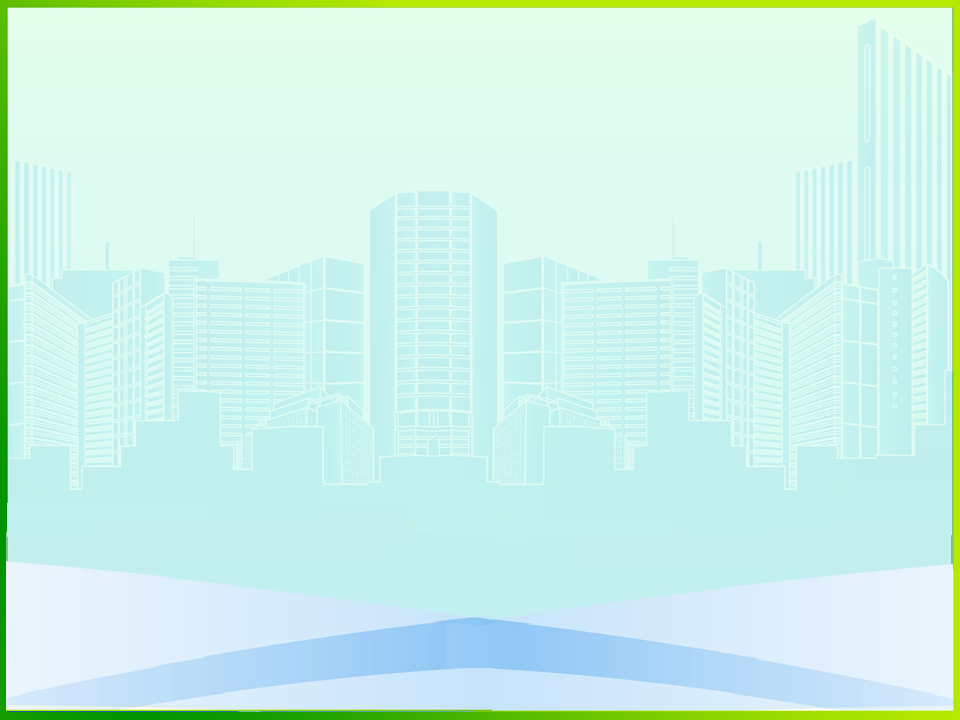 Нормативная результативность
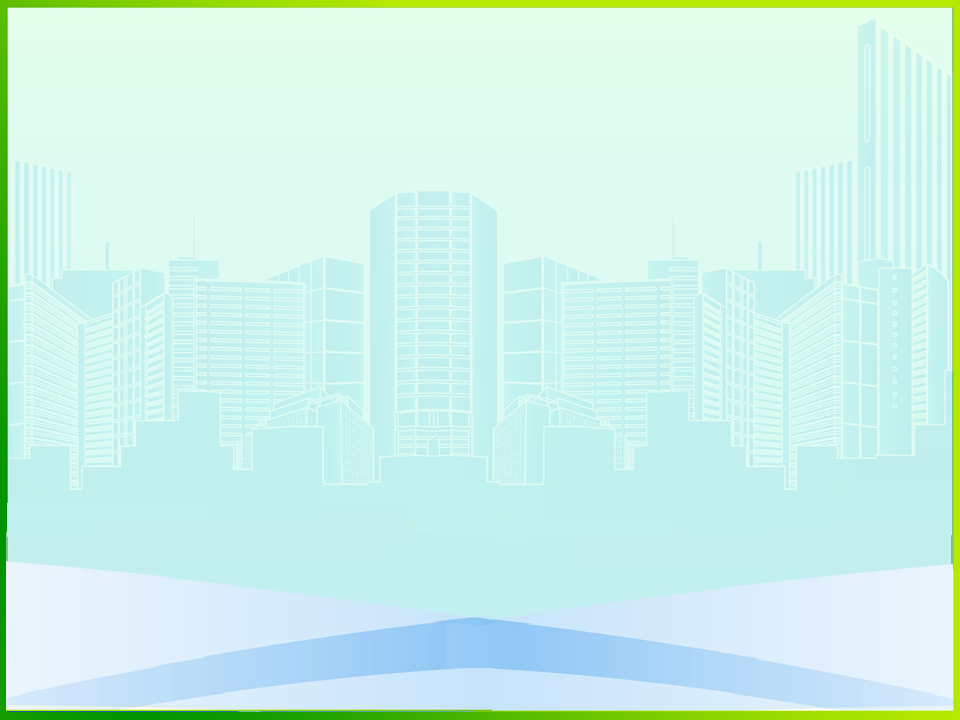 Расширить возможности участия одаренных детей в различных формах творческой, научной, проектной и исследовательской деятельности в лицее и в вузе
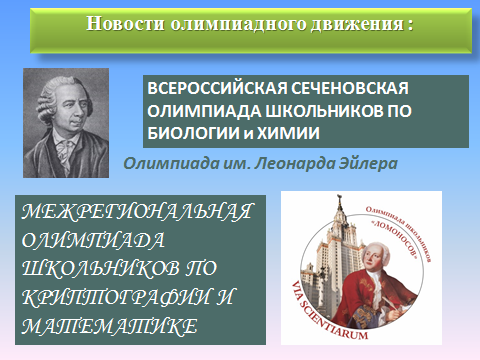 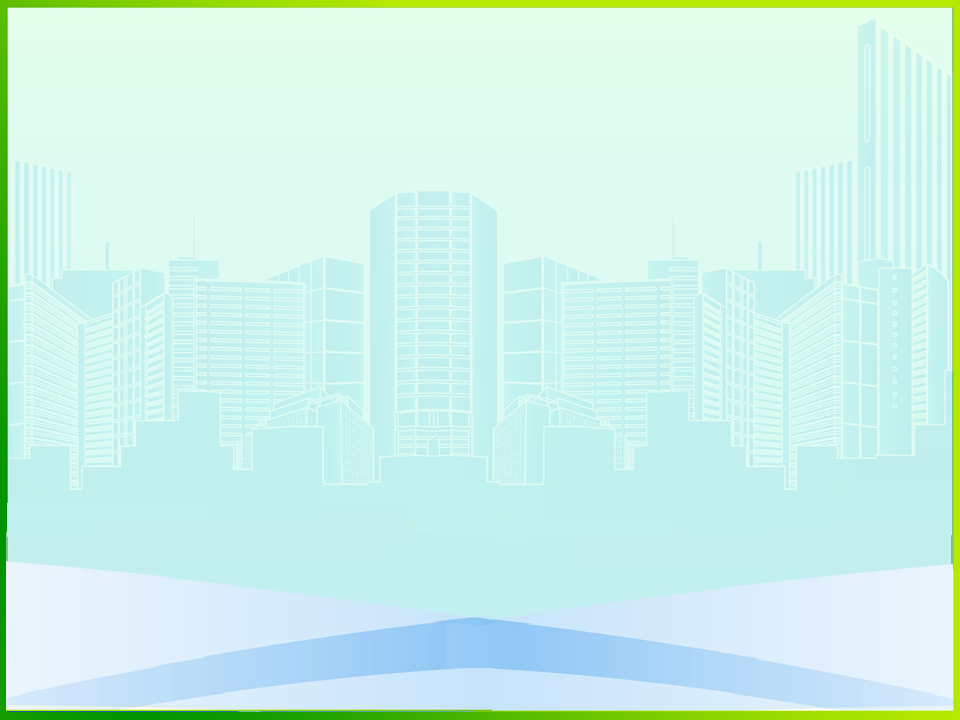 Итоги  муниципального этапа
 Всероссийских предметных олимпиад  (победители)
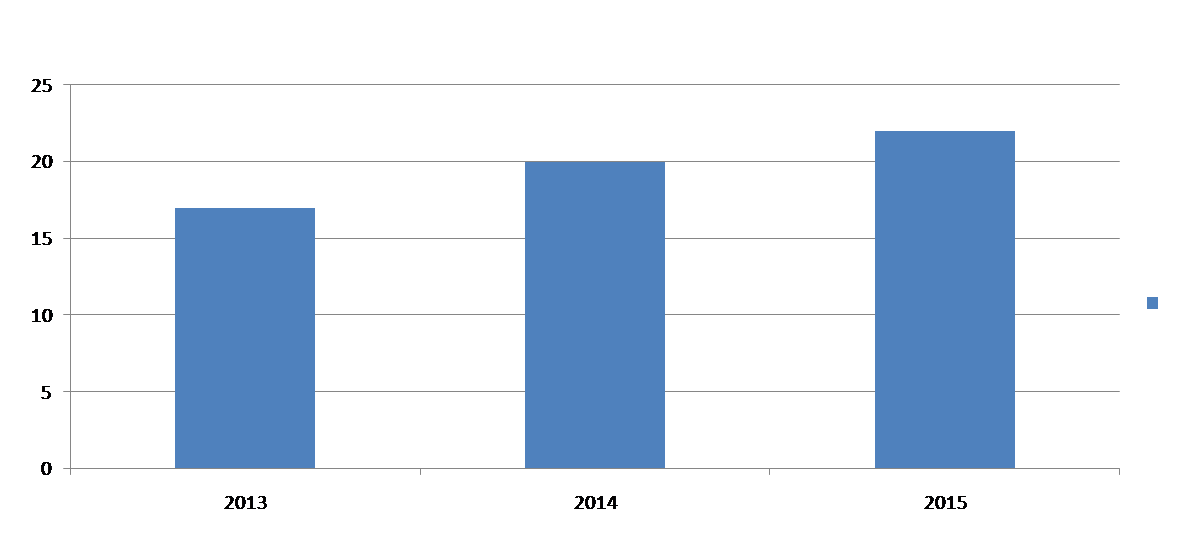 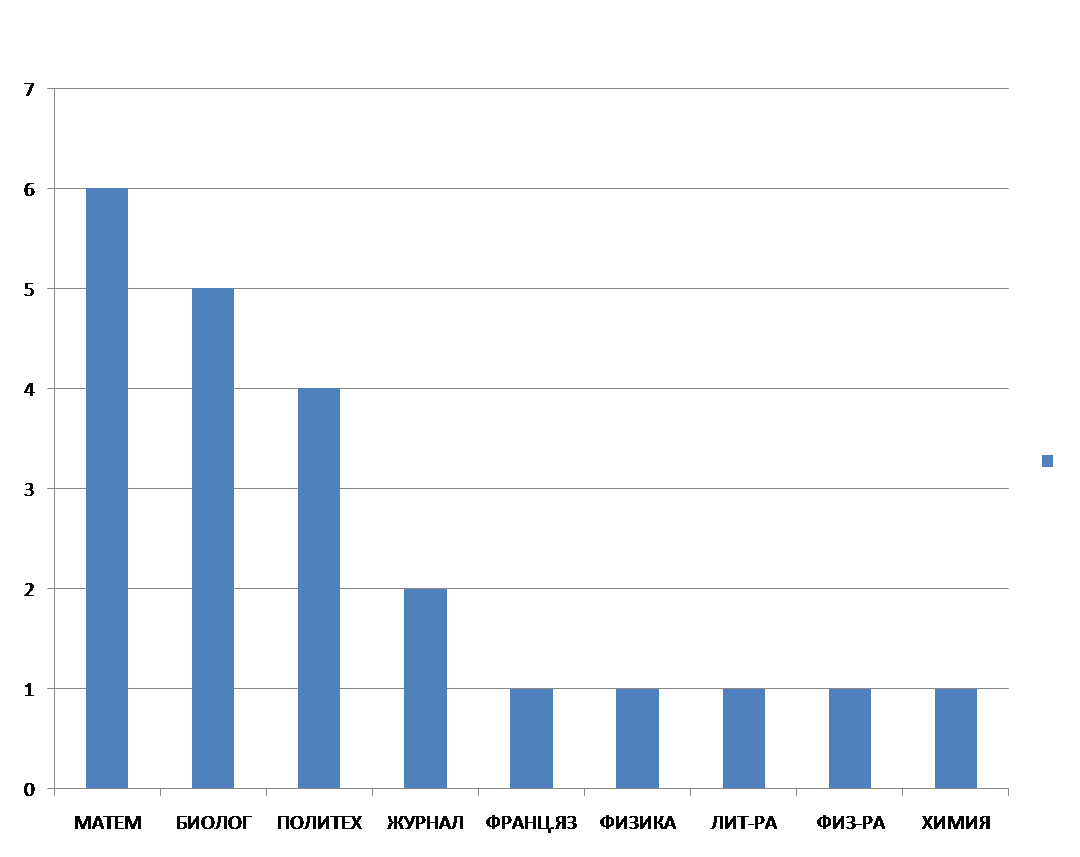 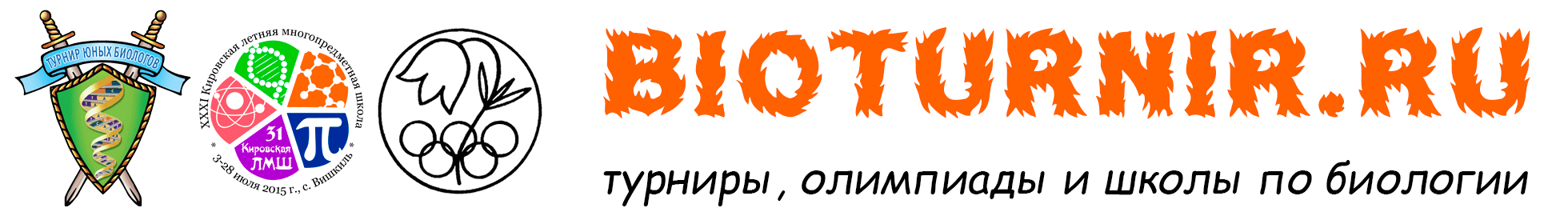 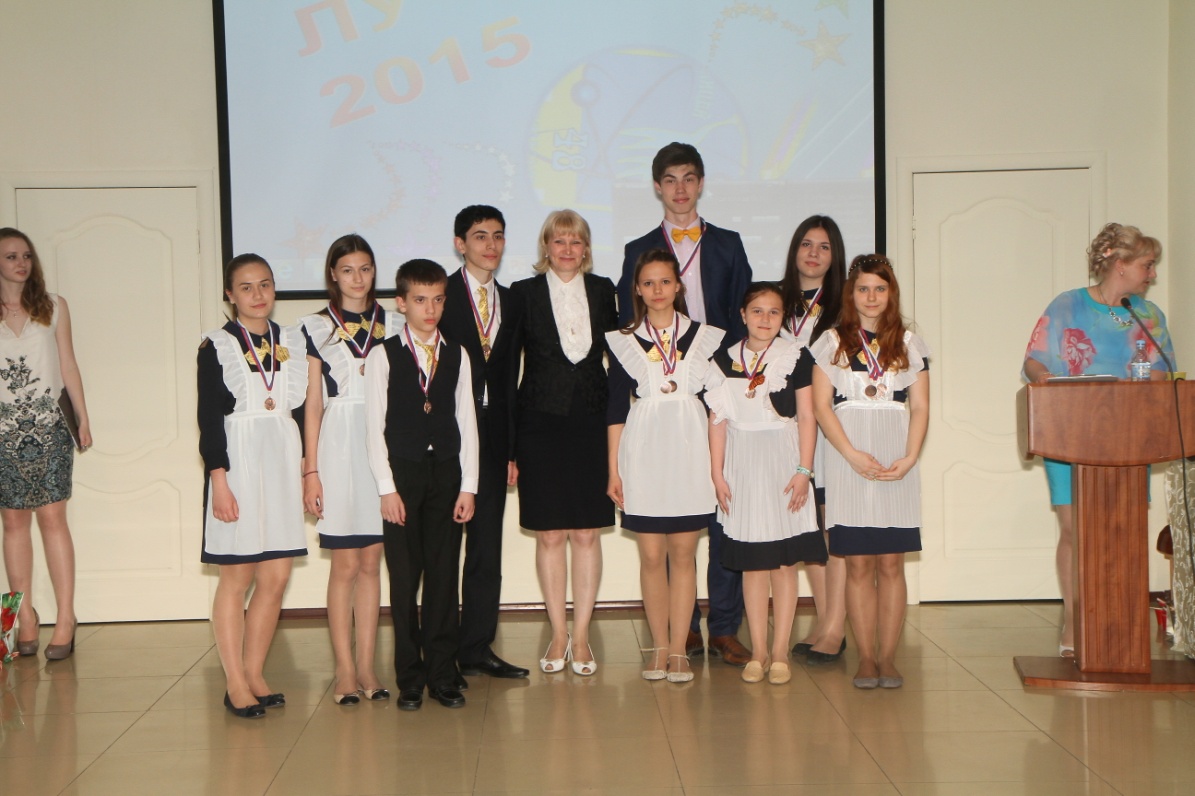 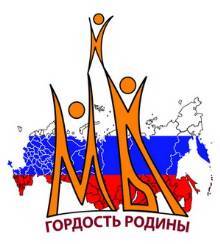 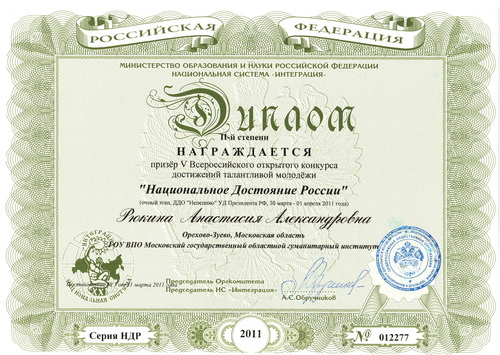 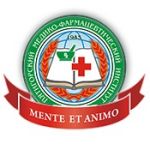 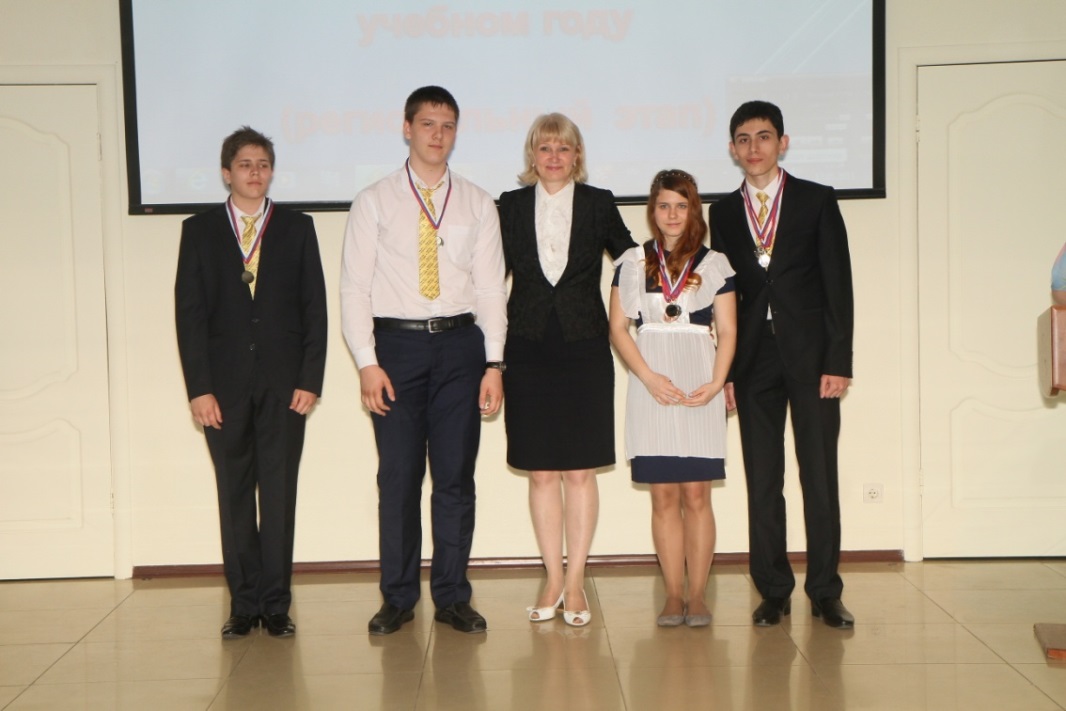 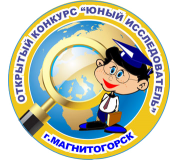 Всероссийские Беликовские чтения-2015
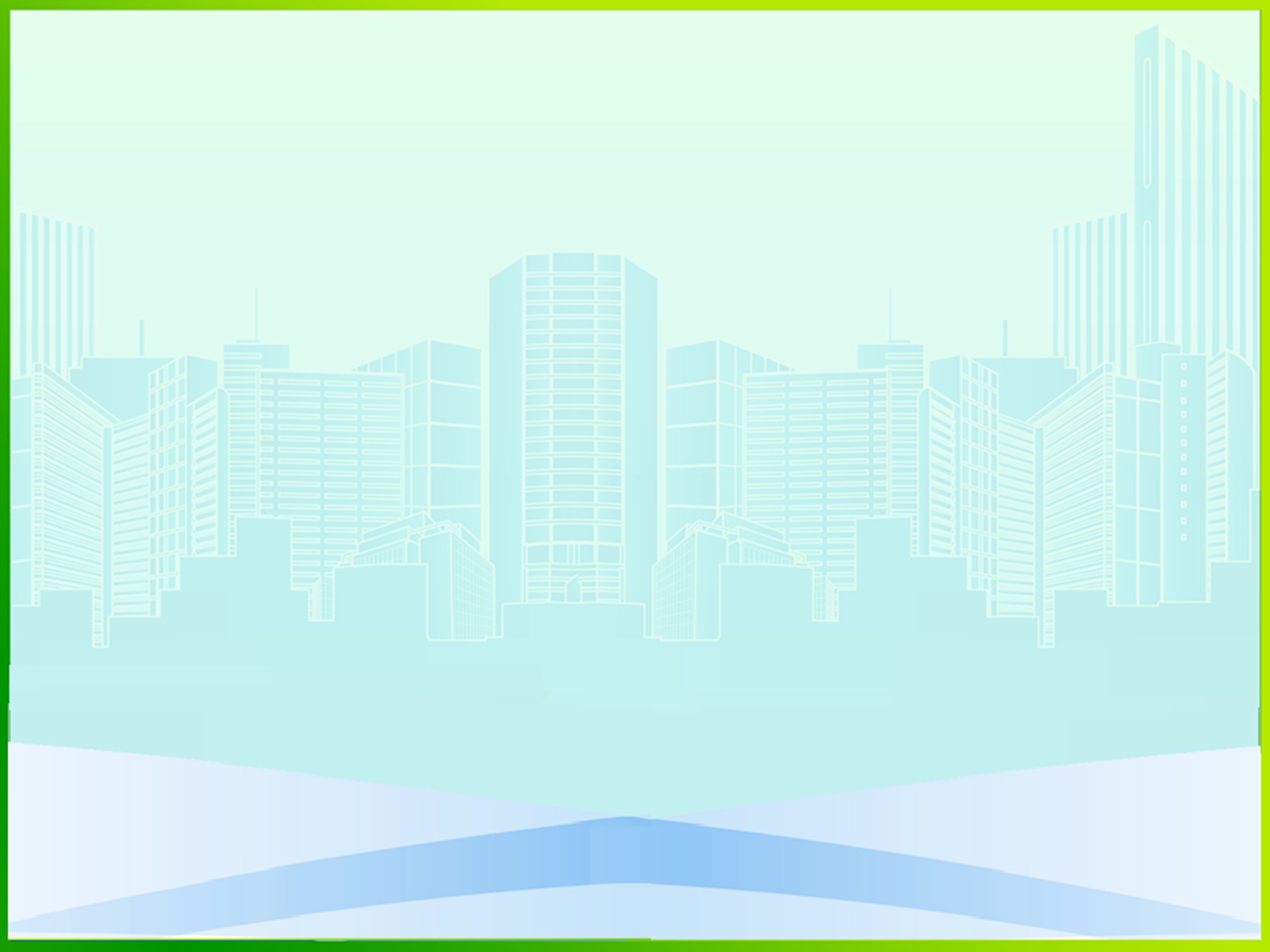 Презентация опыта
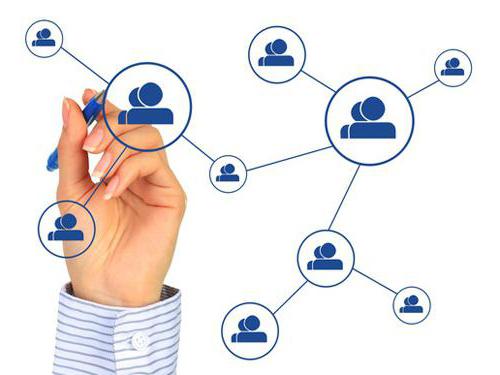 Благодарю за внимание!